ফ
দৃষ্টি আকর্ষণ
এই পাঠটি শ্রেণিকক্ষে উপস্থাপনের পূর্বে পাঠ্যবই থেকে এই পাঠটি ভালভাবে পড়ে নেওয়া যেতে পারে।
এই পাঠটি শ্রেণিকক্ষে উপস্থাপনের সময় নিচের Note Bar এ দেয়া Notes অনুসরণ করা যেতে পারে।
পাঠটি শ্রেণিকক্ষে উপস্থাপনের পূর্বে এই স্লাইডটি ডিলিট করে দেয়া যেতে পারে অথবা F5 চেপে slide show-তে যেতে পারেন।
কন্টেন্টটির চেয়েও ভিন্ন আঙ্গিকে ভাল মানের শ্রেণি উপযোগী কন্টেন্ট তৈরি করে ক্লাসে প্রদর্শন করা যেতে পারে।
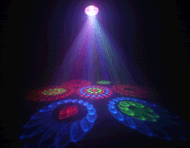 আজকের ক্লাসে সবাইকে স্বাগতম
[Speaker Notes: কন্টেন্টি একটি মডেল।এর চেয়েও ভিন্ন আঙ্গিকে ভাল মানের কন্টেন্ট তৈরি করে ক্লাসে প্রদর্শন করা যেতে পারে।]
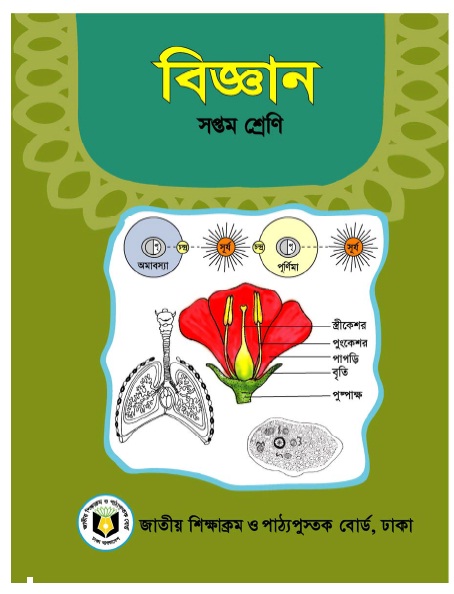 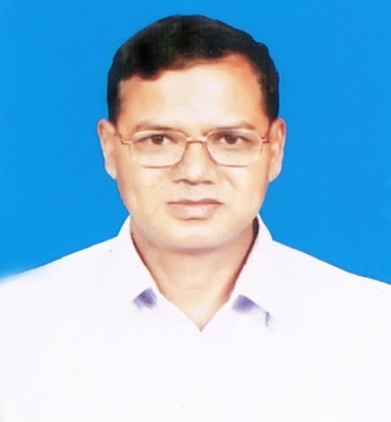 পরিচিতি
শিক্ষক পরিচিতি
মো: মোজাফফর হোসেন
সহকারী অধ্যাপক
উথরাইল সিদ্দিকীয়া কামিল মাদ্রাসা
সদর, দিনাজপুর।
mozafforict42@gmail.com
Mob.-01718936920
পাঠ পরিচিতি
শ্রেণি: সপ্তম
বিষয়: বিজ্ঞান
অধ্যায়: দশম
পাঠ: 6
[Speaker Notes: কন্টেন্টটি মানসম্মত করার জন্য মতামত দিলে কৃতজ্ঞ থাকবো।]
নিচের চিত্রটি লক্ষ কর
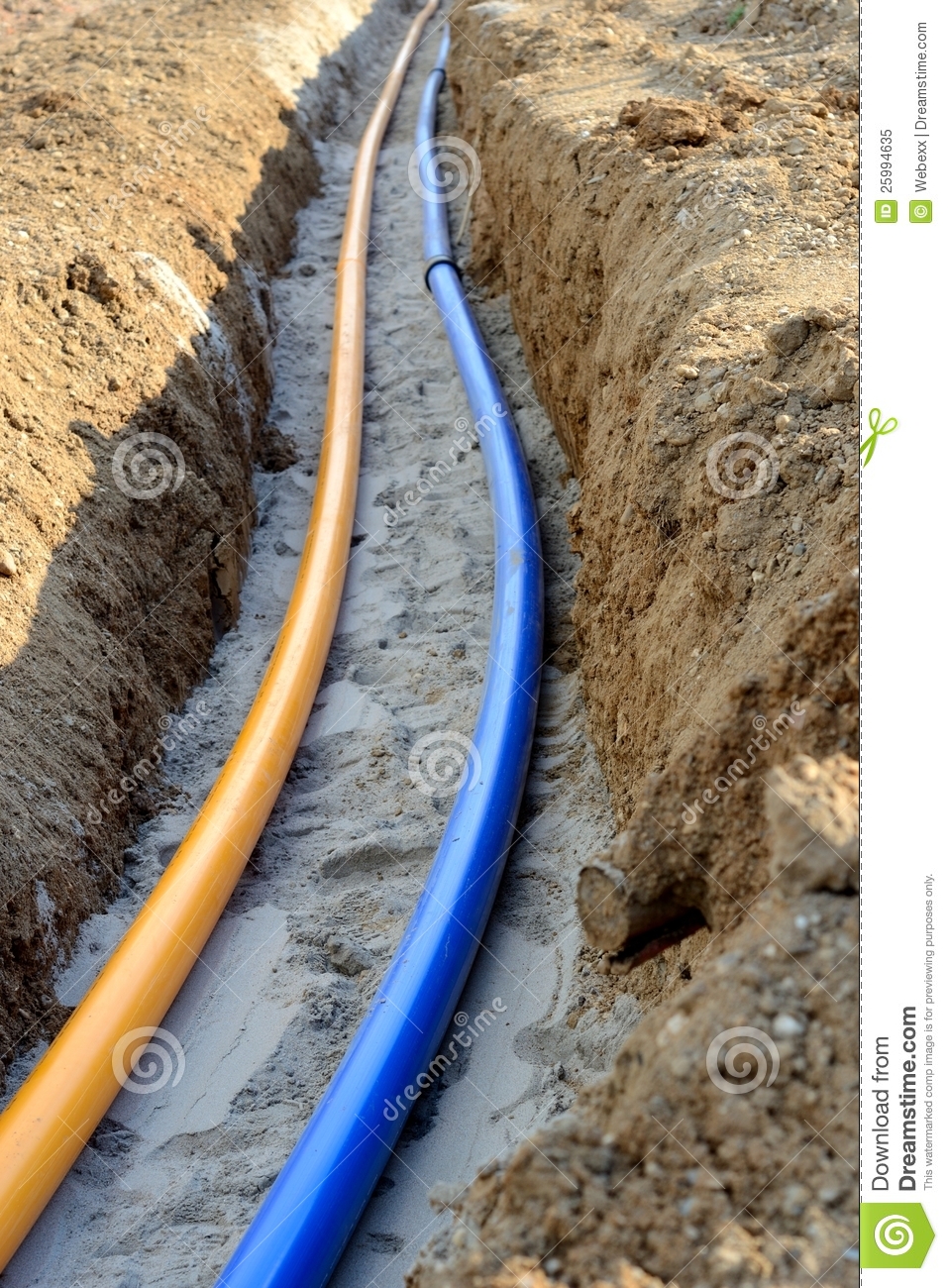 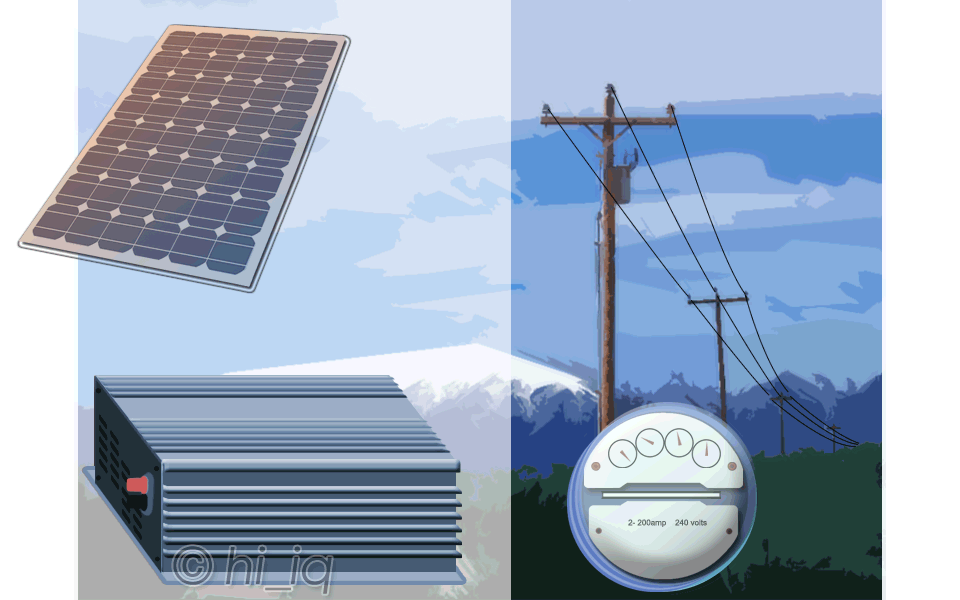 পানি প্রবাহের জন্য প্রয়োজন ...।
নদী, নালা ও নলের।
বিদ্যুৎ চলাচলের জন্য প্রয়োজন... ।
পরিবাহী তারের।
বিদ্যুৎ চলাচলের পথকে বলে ...।
[Speaker Notes: পাঠ শিরোনাম ঘোষনা করার জন্য প্রথমে চিত্র দেখিয়ে শিক্ষার্থীদের সরল বর্তনী ও এর ব্যবহার সম্পর্কে প্রাসঙ্গিক প্রশ্ন করা যেতে পারে। 
পানি প্রবাহের জন্য কী প্রয়োজন? উত্তরঃ নদী, নালা, নল উত্যাদি।
বিদ্যুৎ কোন পথে প্রবাহিত হয়? উত্তরঃ পরিবাহী দিয়ে।
বিদ্যুৎ প্রবাহিত হয় এরুপ পথকে কী বলে? উত্তরঃ বর্তনী।]
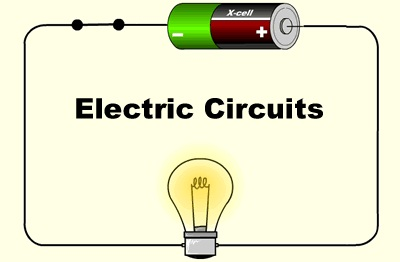 সরল বর্তনী ও এর ব্যবহার
শিখনফল
এই পাঠ শেষে শিক্ষার্থীরা ...
বর্তনীর ধারনা বর্ণনা করতে পারবে
সরল বর্তনী কীভাবে তৈরি করা যায় তা ব্যাখ্যা করতে পারবে
সরল বর্তনীর ব্যবহার উল্লেখ করতে পারবে।
নিচের চিত্রটি লক্ষ কর
বাতি
বিদ্যুৎ প্রবাহের পথ
নিচের প্রশ্নের উত্তর দাও
প্রশ্ন: বর্তনী কী ?
[Speaker Notes: আজকের পাঠের প্রথম শিখনফলের উদেশ্যে চিত্রটি দেওয়া হয়েছে। ব্যাটারীর স্থির বিদ্যু্ পরিবাহীর মধ্য দিয়ে বাতি অতিক্রম করলে বাতি চলে।
বর্তনী কী? উত্তরঃ বিদ্যুৎ চলার পথকে বর্তনী বলে।]
দলগত কাজ
সরল বর্তনী তৈরি করণ।
সময়: ১০ মিনিট
প্রয়োজনীয় উপকরণ: বাল্ব, ব্যাটারি, তার।
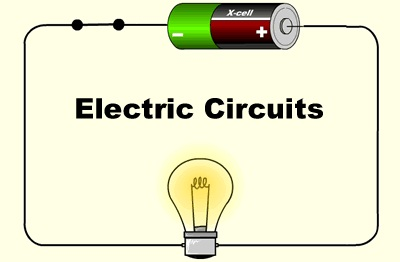 চিত্র মত করে তার দিয়ে বাল্ব, ব্যাটারি সংযোগ কর এবং নিচের ছকটি পুরণ কর।
[Speaker Notes: আজেকর পাঠের দ্বিতীয় শিখনফল সরল বর্তনী জানার উদেশ্যে পরীক্ষাটি দেওয়া হয়েছে। মোবাইলের ব্যাটারী, তার, লিড বাতি সংযোগ দিয়ে বিষয়টি বুঝানো যেতে পারে।
সরল বর্তনী কী? উত্তরঃ একটি মাত্র পথে বিদ্যুৎ প্রবাহিত হলে এরুপ পথকে সরল বর্তনী বলে।]
ভিডিওটি দেখ এবং তোমার উত্তর মিলিও নাও।
বাতি জ্বলে
বাতি জ্বলে না
নিচের প্রশ্নের উত্তর খাতায় লিখ।
প্রশ্ন: সরল বিদ্যুৎ বর্তনী কাকে বলে? ব্যাখ্যা কর।
[Speaker Notes: শিক্ষার্থীদের খাতা দেখার পর উত্তর মিলিয়ে নিতে বলা যেতে পারে।]
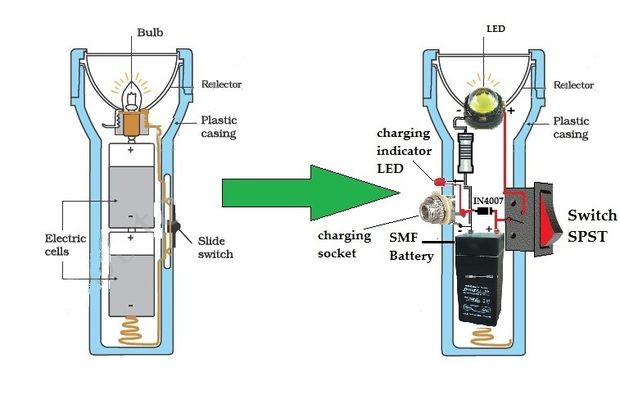 টর্চে সরল বর্তনীর ব্যবহার
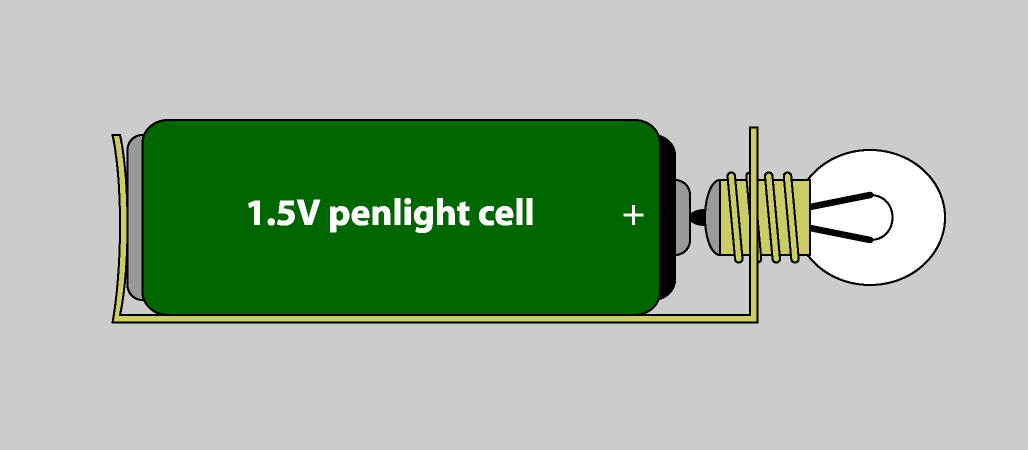 সরল বর্তনী
ব্যাটারি
বাল্ব
টর্চে সরল বর্তনী
সুইচ
[Speaker Notes: আজকের পাঠের তৃতীয় শিখনফলের উদেশ্যে চিত্রগুলি দেওয়া হয়েছে। টর্চে সরল বর্তনী কিভাবে ব্যবহৃত হচ্ছে তা প্রদর্শনের মাধ্যমে ব্যাখ্যা দেয়া যেতে পারে।
উপরের টর্চের বডি পরিবাহী পদার্থ হওয়ায় ব্যাটরীর ঋণাত্বক প্রান্ত থেকে ইলেকট্রন পরিবাহী বেয়ে বাল্ব অতিক্রম করে ব্যাটারীর ধনাত্বক প্রান্তে পৌছায় বাল্ব জ্বলে।
নিচের টর্চটির বডি অপরিবাহী হওয়ায় সরল বর্তনী হিসাবে পরিবাহী তার ব্যবহৃত হয়েছে।]
বহুনির্বাচনী প্রশ্ন
প্রশ্ন: ১
বিদ্যুৎ চলাচলের পথকে কী বলে ?
(ক) পরিবাহী তার
(খ) সংযোগী তার
সঠিক উত্তর জানতে বৃত্তে ক্লিক করি
(গ) বৈদুৎতিক বর্তনী
(ঘ) বিদ্যুৎ প্রবাহ
সরল বর্তনীতে থাকে-
	i. বাল্ব, ব্যাটারী, সুইচ।
	ii. বাল্ব, ব্যাটারী, তার। 
	iii. ব্যাটারী, সুইচ, তার। 
নিচের কোনটি সঠিক?
প্রশ্ন: ২
(ক)  i
(খ)  i, ii
সঠিক উত্তর জানতে বৃত্তে ক্লিক করি
(গ) i, iii
(ঘ)   ii
[Speaker Notes: বৃত্তে ক্লিকের পুর্বেই শিক্ষার্থীর কাজ থেকে সম্ভাব্য উত্তর বের করে উত্তর মিলানো যেতে পারে।]
মূল্যায়ন
১
বর্তনী কী ?
২
সরল বর্তনীতে কী কী থাকে ?
৩
টর্চ লাইটের বর্তনী কিরুপ?
[Speaker Notes: প্রশ্নের উত্তরে শিক্ষার্থীদের সহায়তা করা যেতে পারে।]
গুরুত্বপূর্ণ শব্দ
সম্পূর্ণ পথ
সরল বর্তনী
বিদ্যুৎ উৎস
[Speaker Notes: শব্দসমূহ শিক্ষার্থীরা খাতায় লিখে নিতে পারে।]
বাড়ির কাজ
বাল্ব, ব্যাটারি ও তারের সাহায্যে সরল বর্তনী তৈরি করে পর্যবেক্ষণ খাতায় লিখ
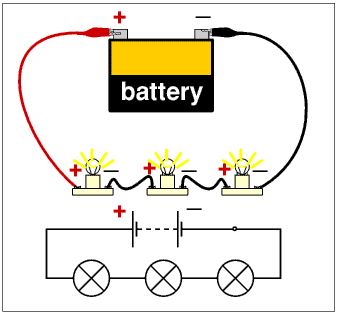 আর কোনো প্রশ্ন ? ? ?
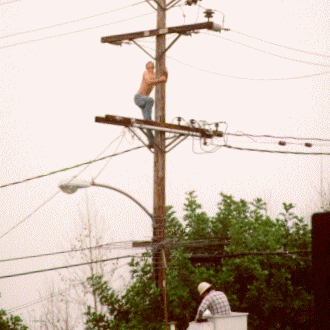 বিদ্যুৎ হতে সাবধান
ধন্যবাদ